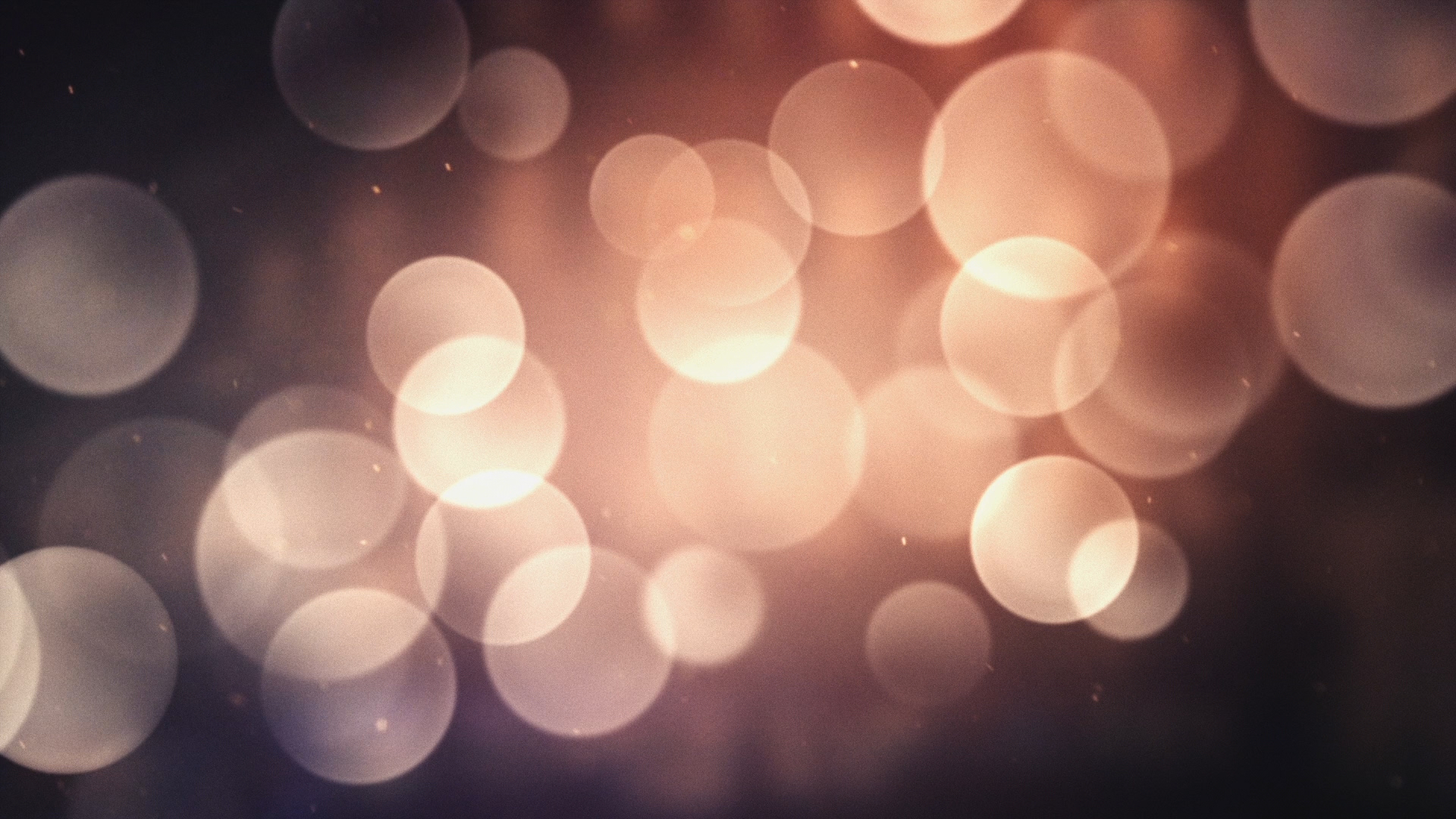 《你不曾离开》
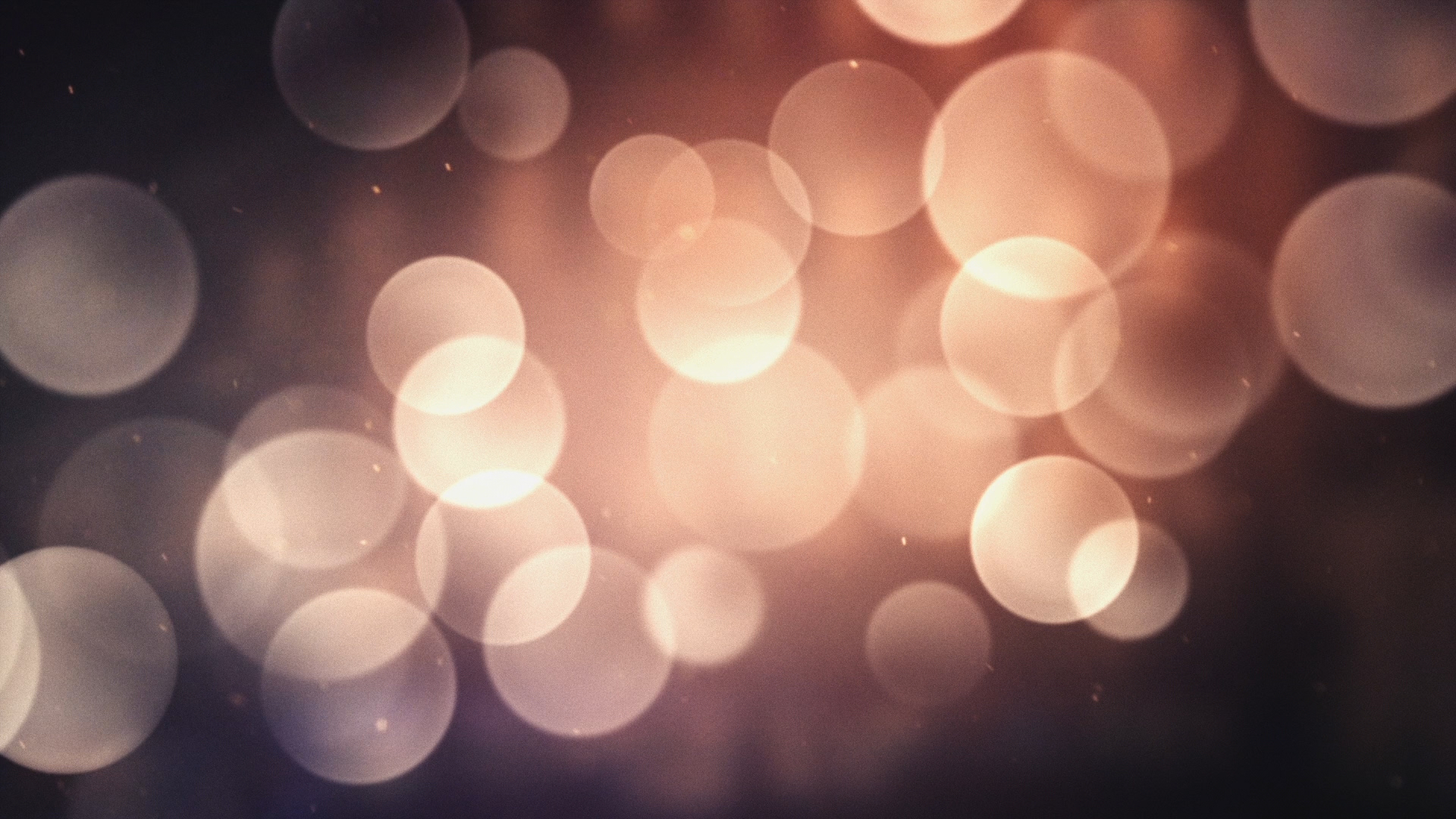 我常问 为何感受不到你的同在
你却说 你的爱一直从不曾更改
《你不曾离开》
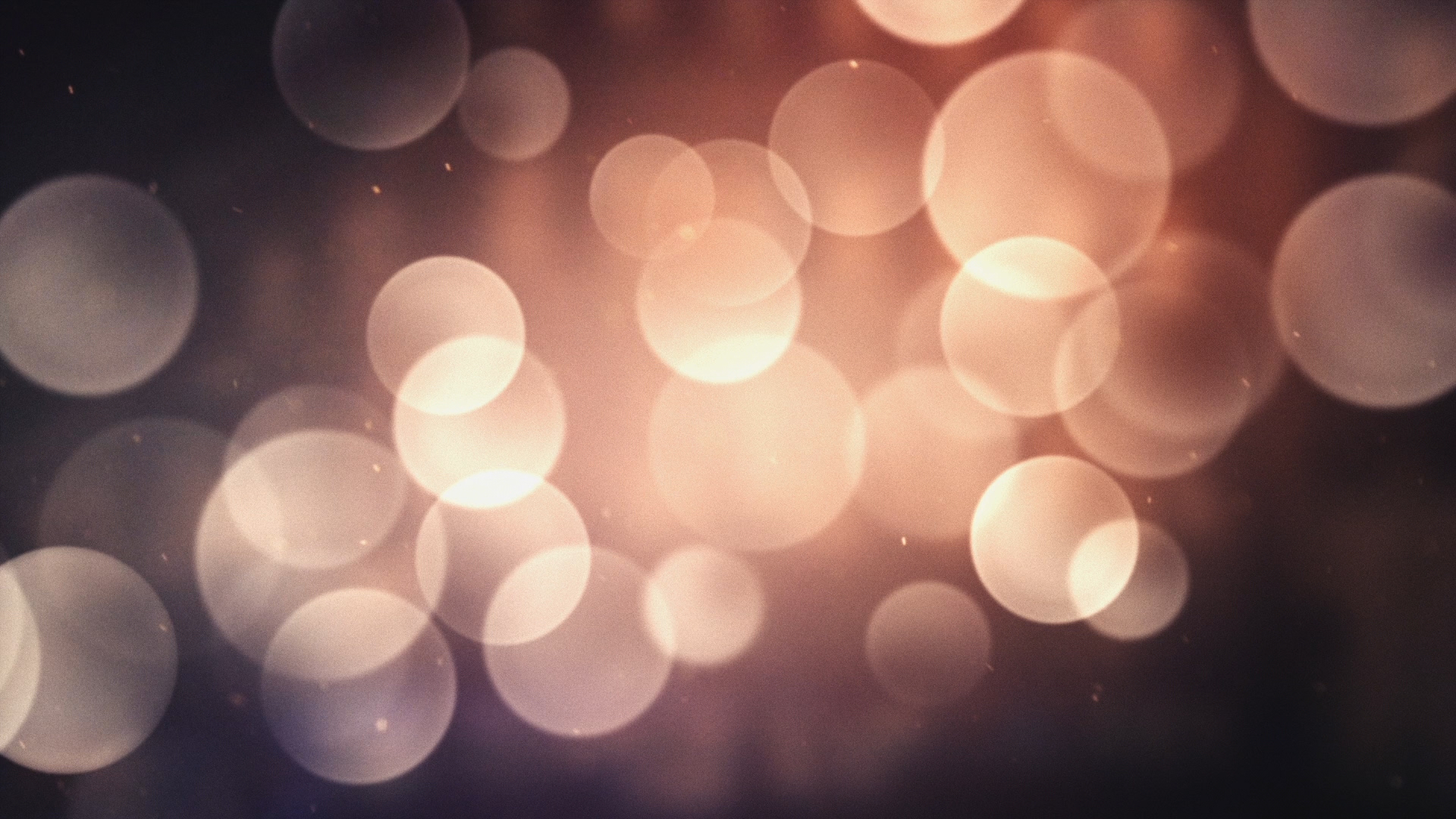 亲爱小孩 不会孤单
即或是夜漫漫路遥远
你也会陪我走过来
《你不曾离开》
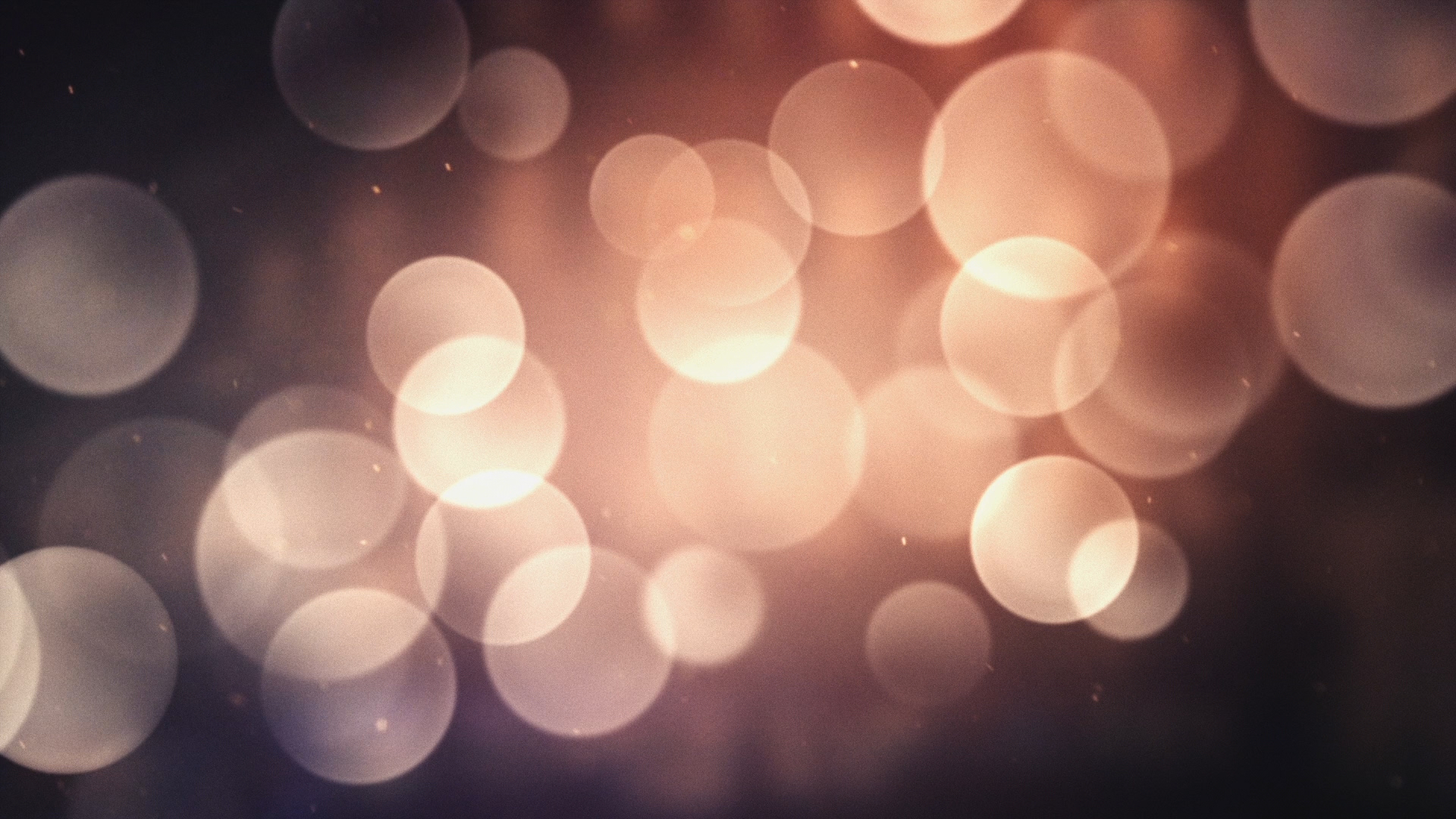 我曾问 哭泣忧伤灵是否会苏醒
你应许 黑暗中身影是你的怜悯
《你不曾离开》
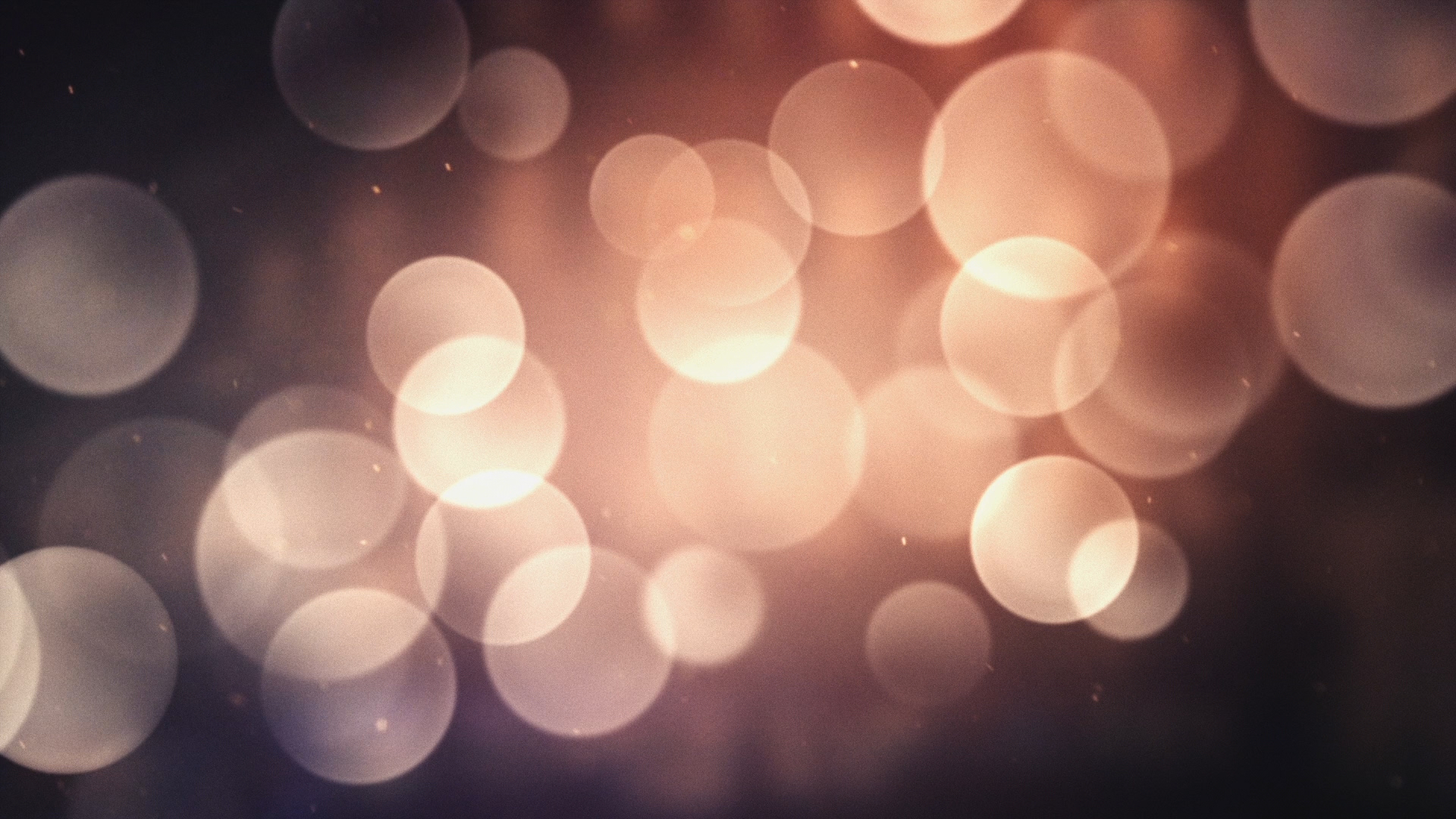 温柔声音 安慰我灵
就算是再无力再灰心
你爱依然与我同行
《你不曾离开》
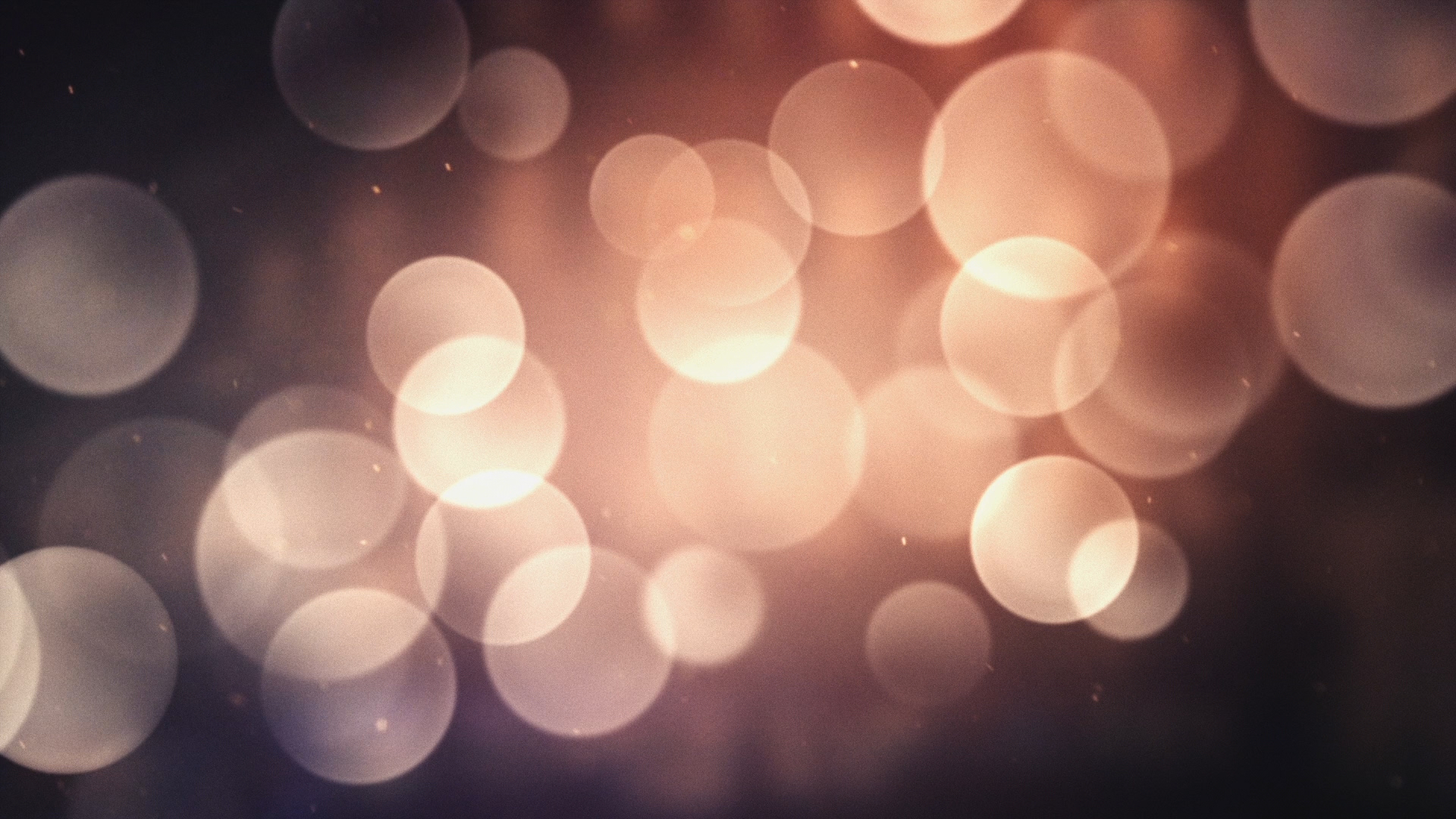 当我回头会发现
你从未曾将我抛弃
《你不曾离开》
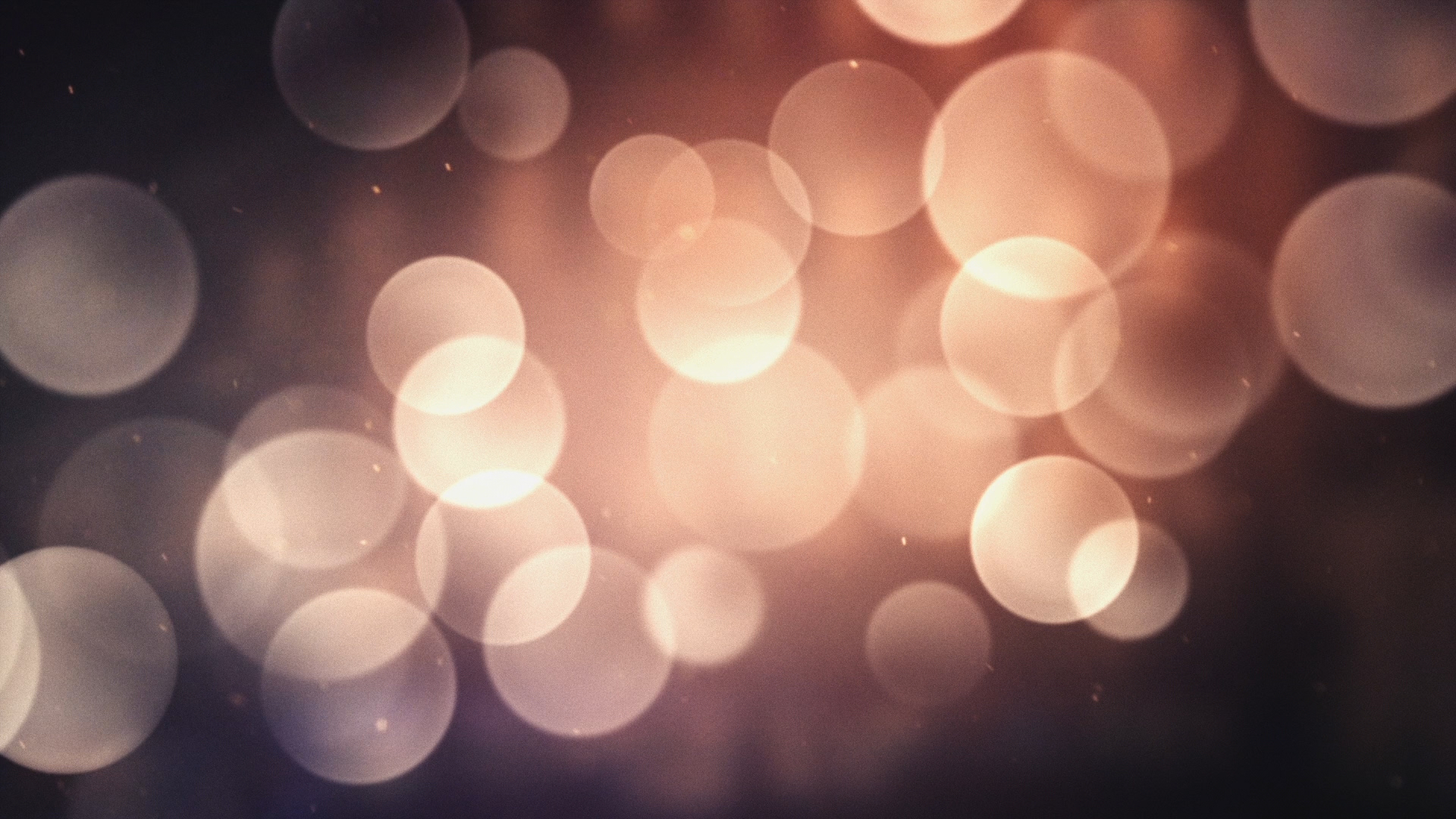 你的爱不曾失败
你爱我爱到底
《你不曾离开》
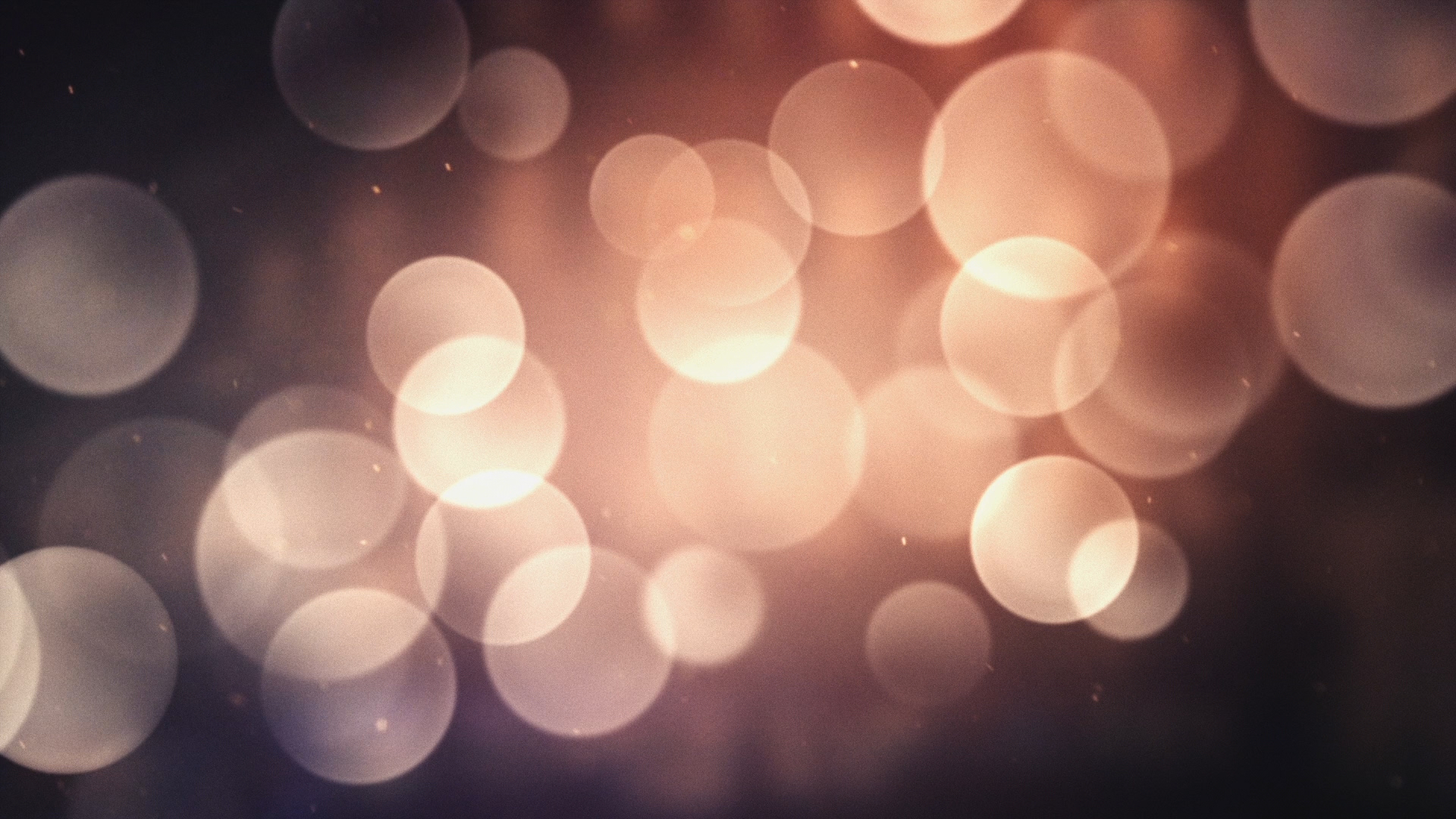 每个深夜你都在
每滴眼泪你都察看
《你不曾离开》
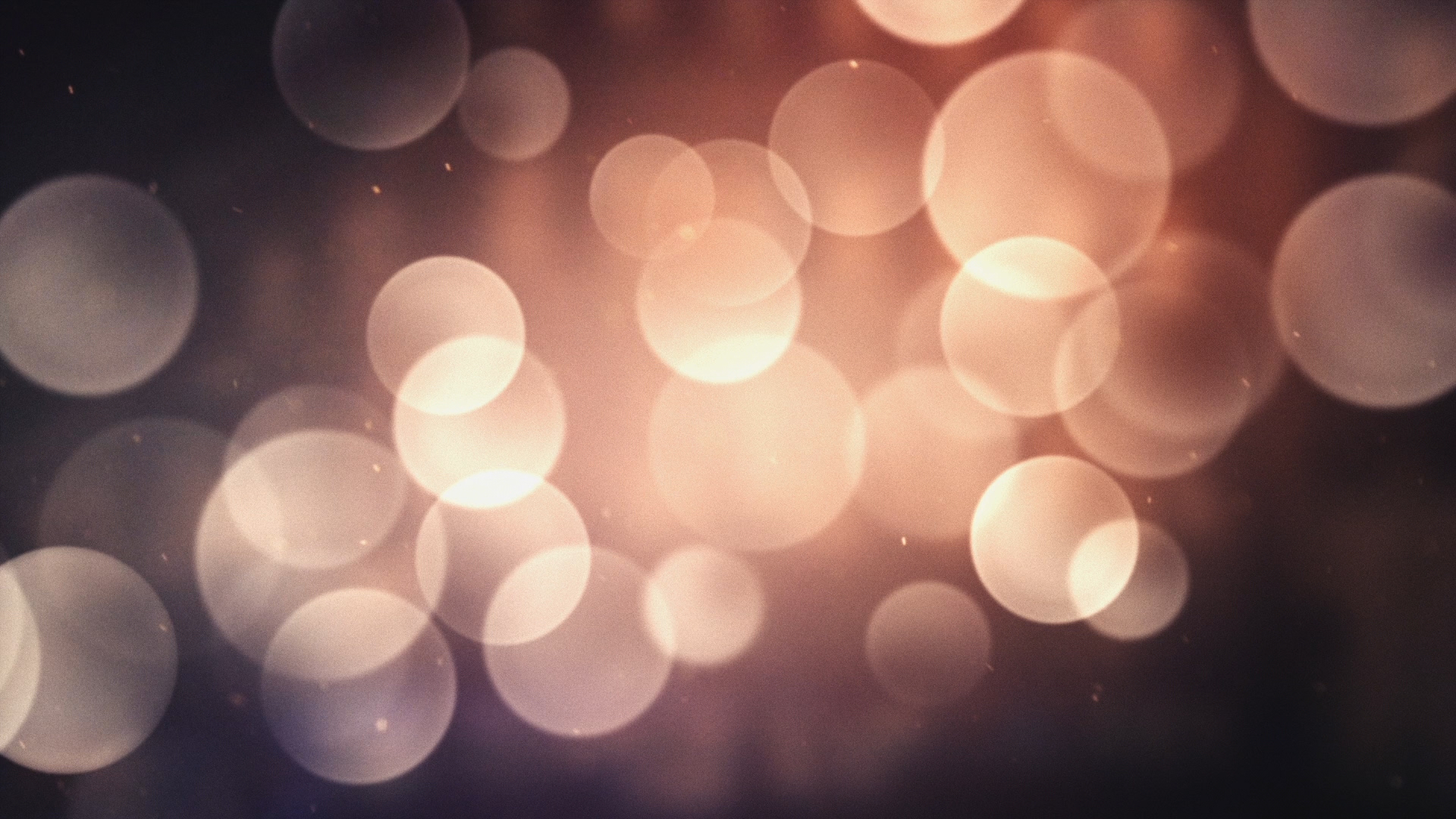 每个呼求你都听⻅
你从不曾离开
《你不曾离开》
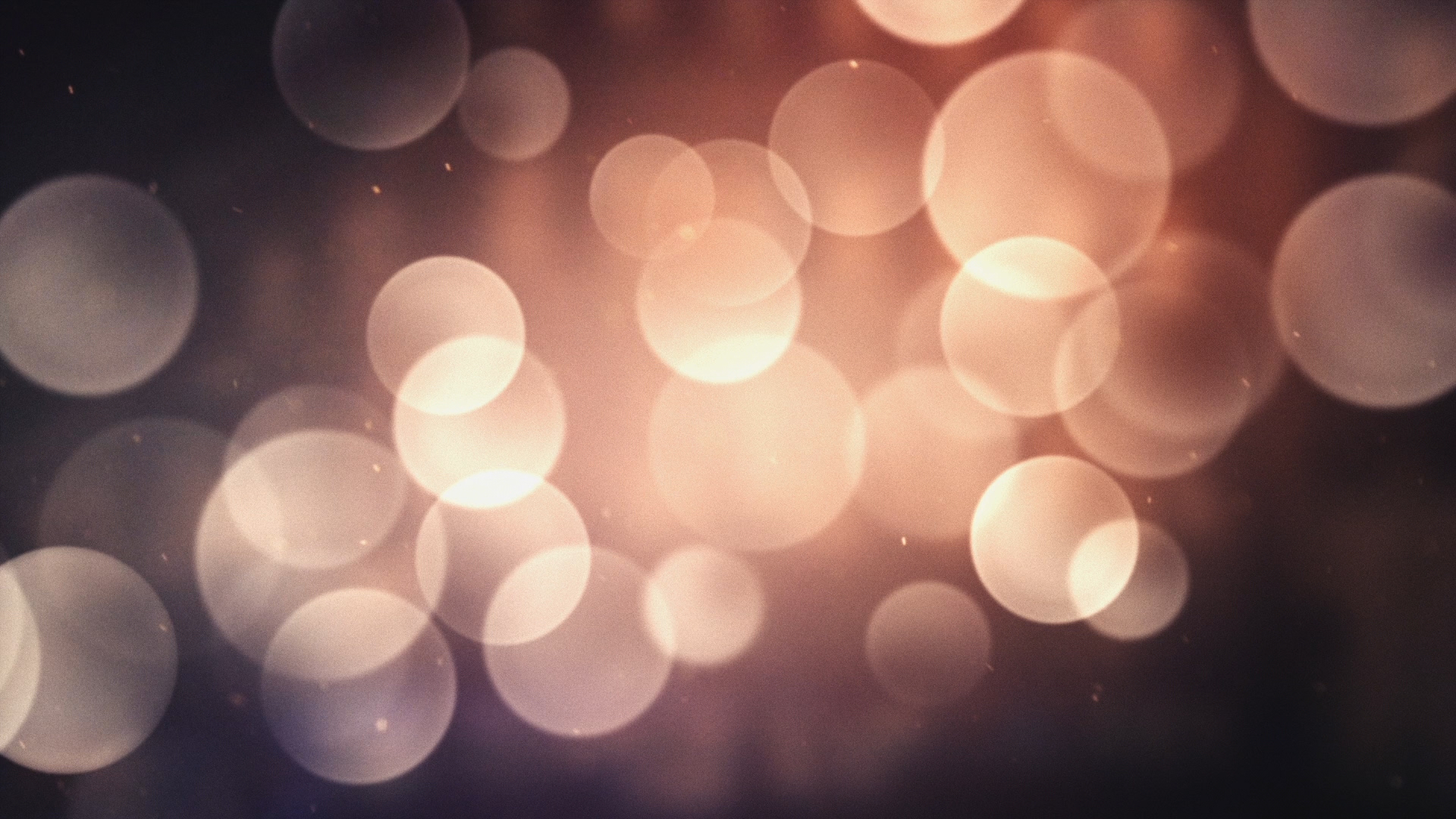 亲爱阿爸 我愿承认
我已无力前行 所以我仰望你
《你不曾离开》
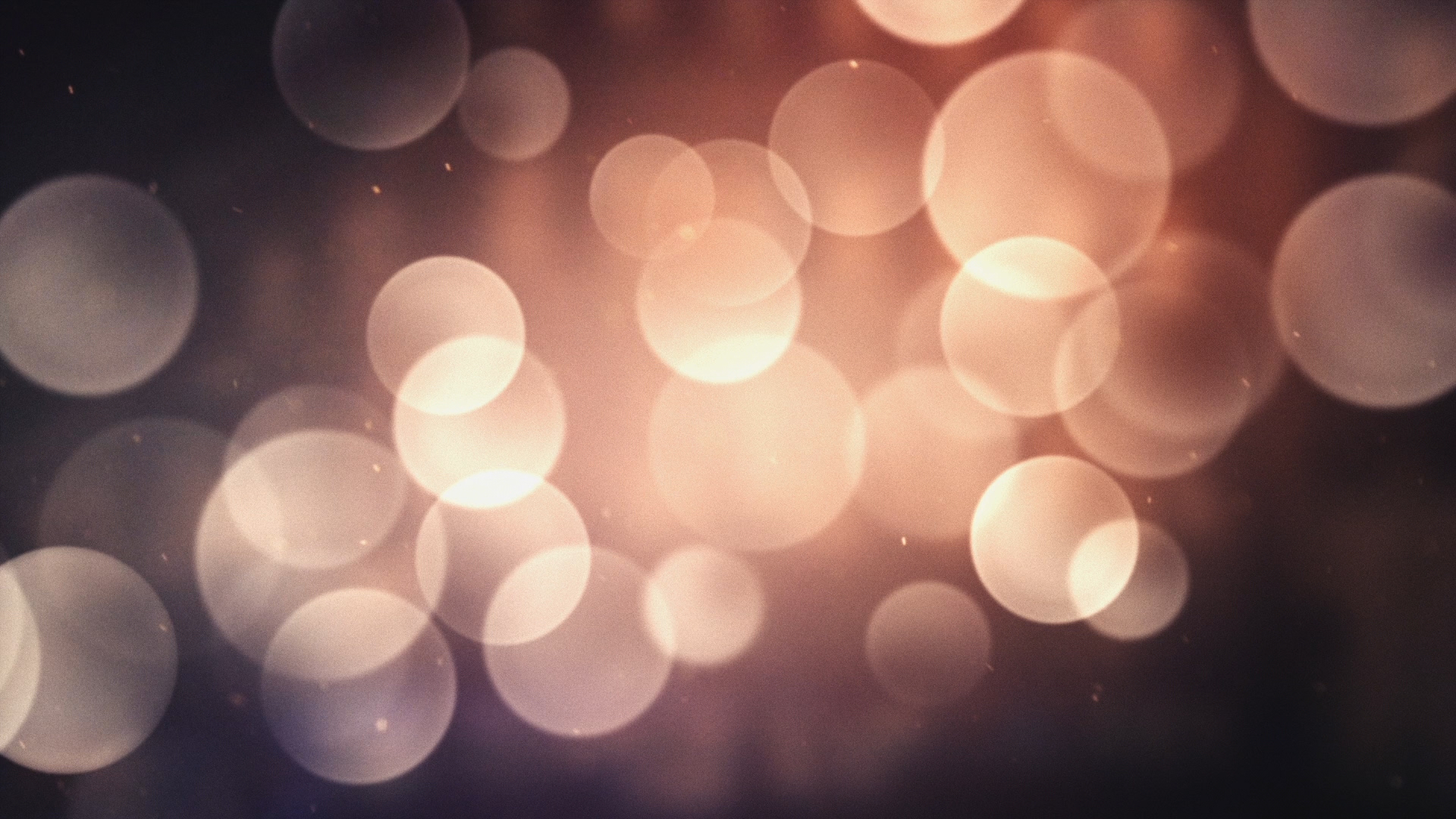 亲爱阿爸 越靠近你
心就越发坚定
《你不曾离开》
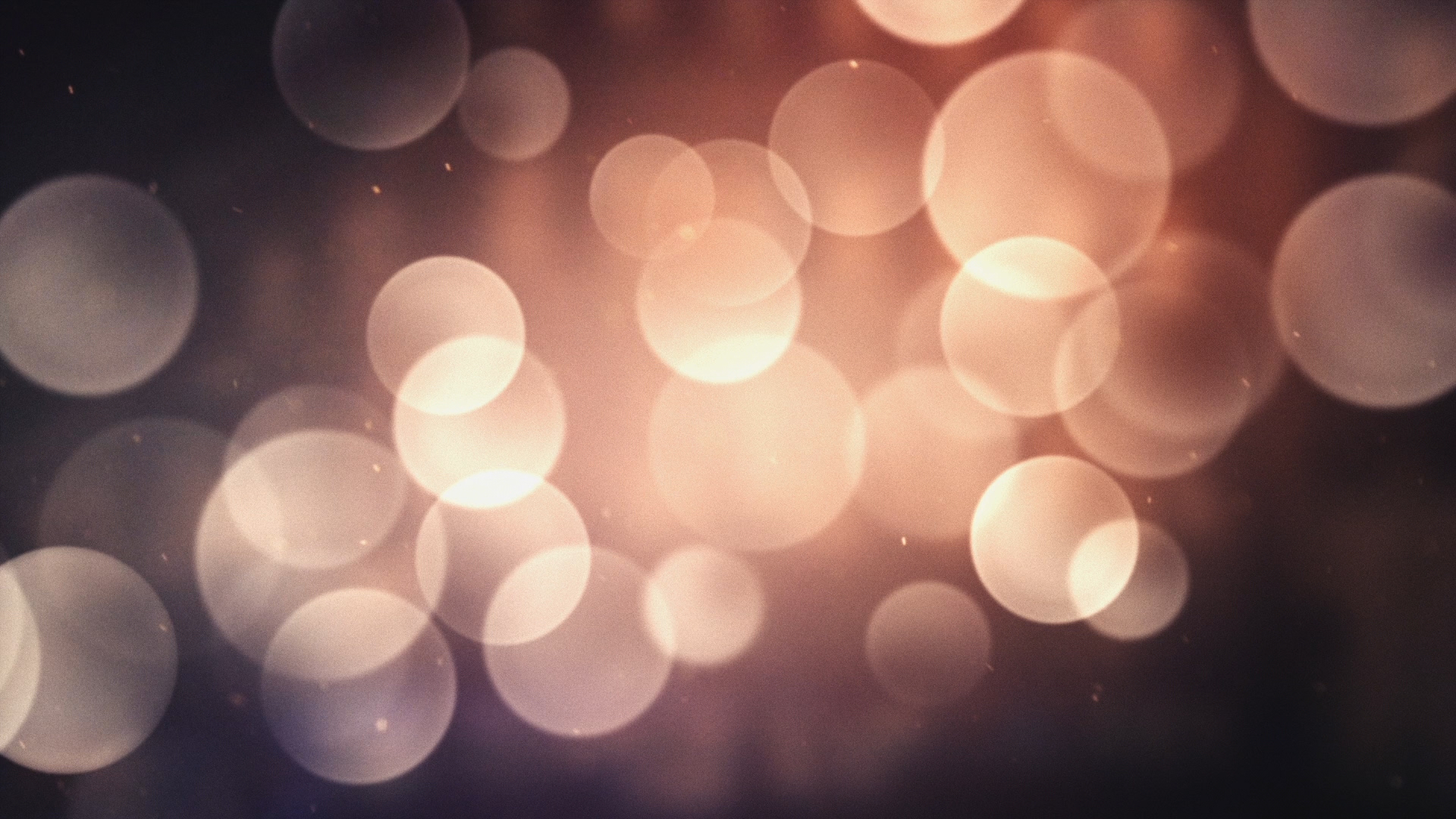 越靠近你
心越被你吸引
《你不曾离开》
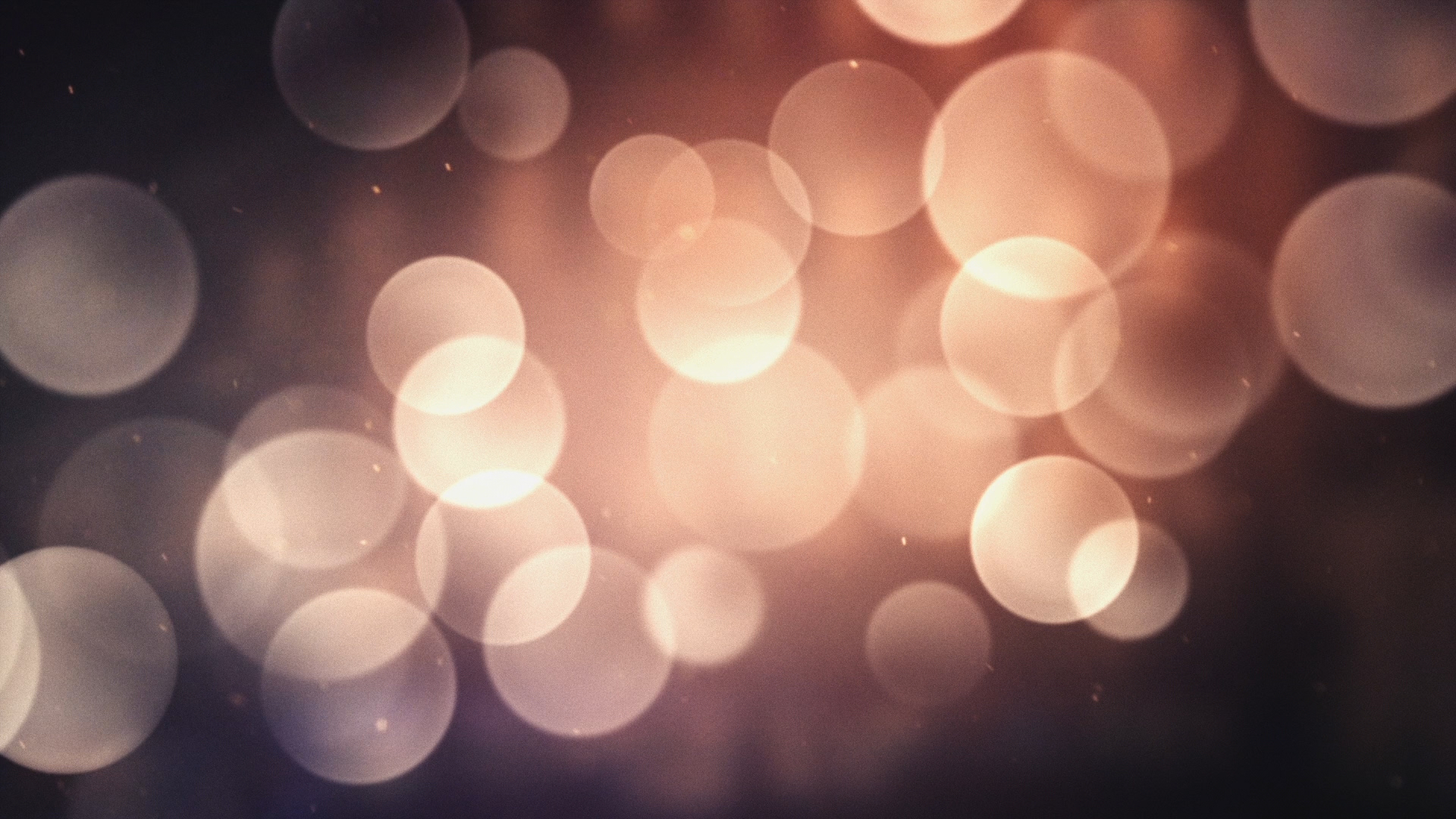 亲爱阿爸 我愿承认
离了你我不行 所以我需要你
《你不曾离开》
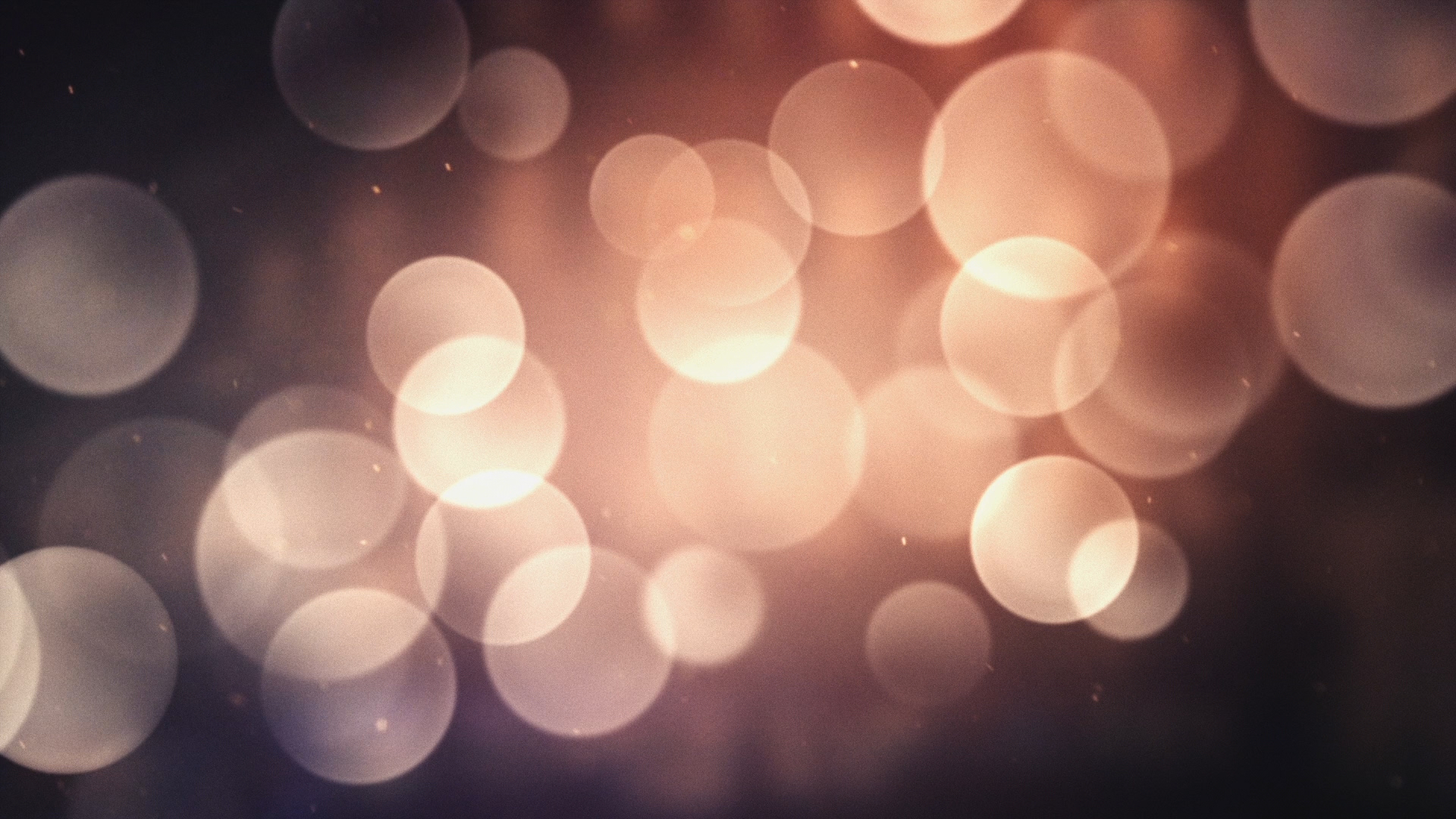 亲爱阿爸 你的慈爱
无人可比拟
《你不曾离开》
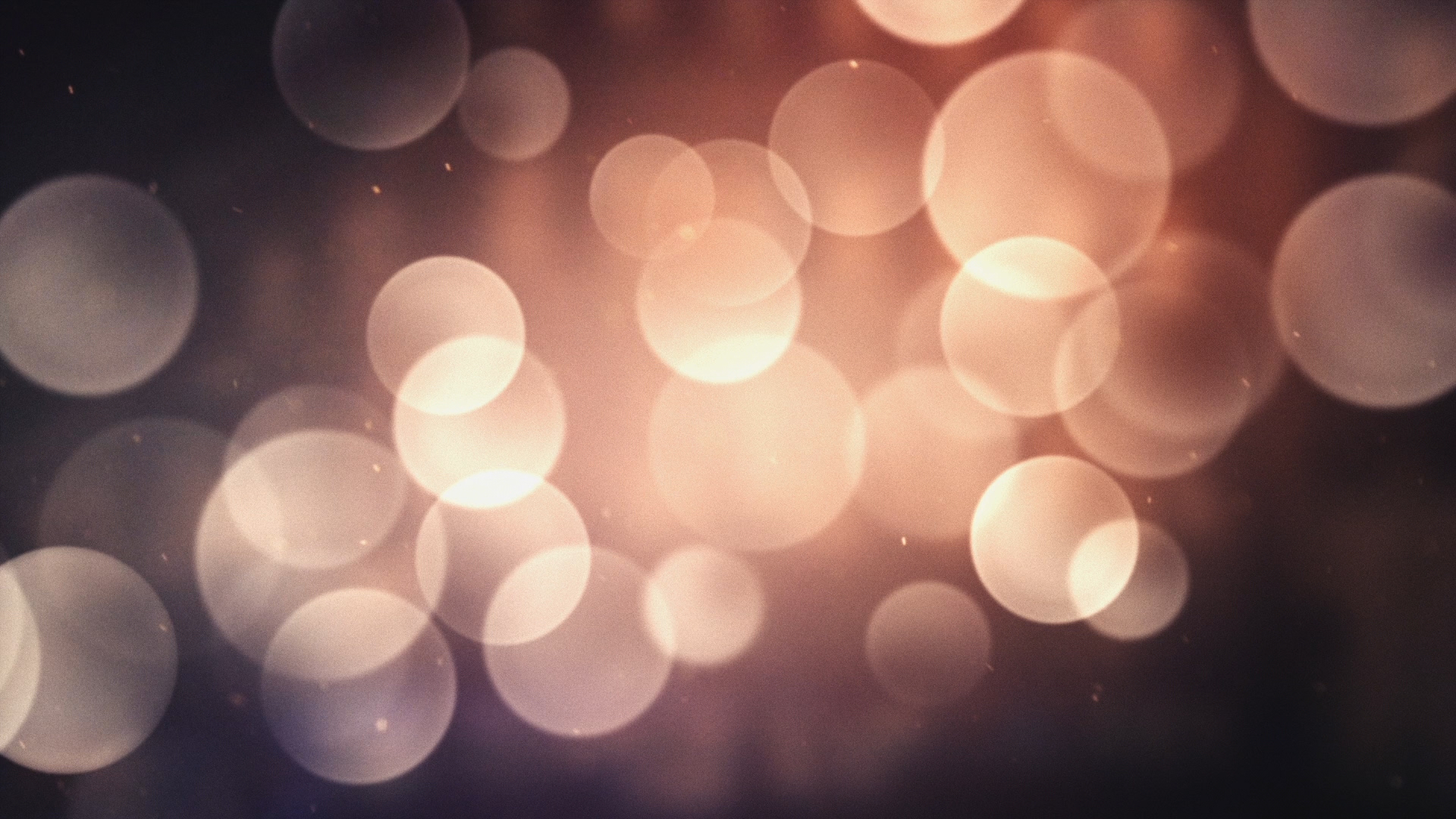 越靠近你
就越想爱你
《你不曾离开》